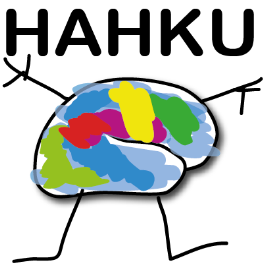 HAHKU Escape -pakopeli
Keskustelua huoneista ja tehtävistä pelaamisen jälkeen
© Nuorten Hahmola –hanke 2024
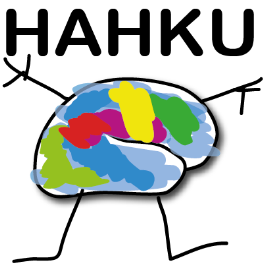 HAHKU ESCAPE -pakopeli
Pelaamisen jälkeen tarkoituksena on käydä keskustelua pelistä
Dioissa on esiteltynä kaikki huoneet ja tehtävät ratkaisuineen
Jokaisesta huoneesta ja tehtävästä kannattaa miettiä, millaisia ajatuksia ja tunteita pelatessa heräsi 
Oliko tietty tehtävä helppo, hankala, kiva, ärsyttävä jne.?
Joku tehtävä on saattanut samaan aikaan tuntua hankalalta, mutta oli silti hauska
Tärkeää on tuoda esiin kaikenlaisia ajatuksia ja tunteita!
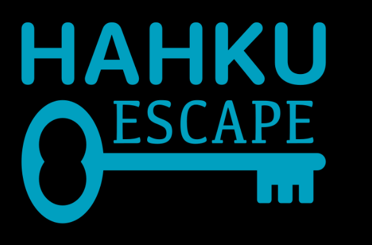 © Nuorten Hahmola –hanke 2024
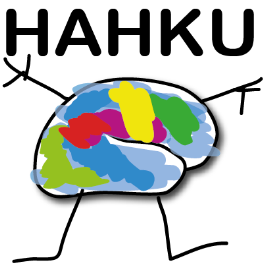 Vihjeiden käyttäminen
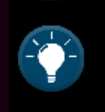 Missä tehtävissä käytit vihjeitä?
© Nuorten Hahmola –hanke 2024
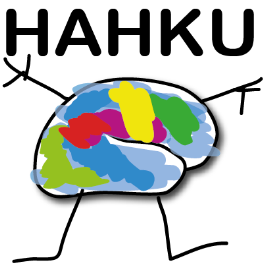 1. Huone
© Nuorten Hahmola –hanke 2024
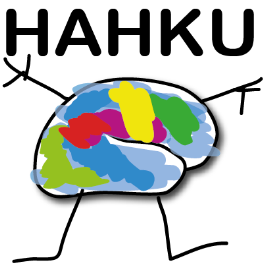 1. Huone
Kuva ovessa, kuinka monta huoneesta löytyi ->

Kaapin lukon numerokoodi: 2614
© Nuorten Hahmola –hanke 2024
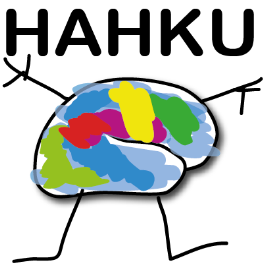 1. Huone
Peilikuvana olleen sanan kiertäminen
Oven lukon kirjainkoodi: OPEN
© Nuorten Hahmola –hanke 2024
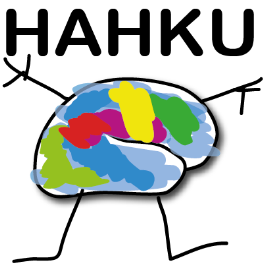 2. Huone
© Nuorten Hahmola –hanke 2024
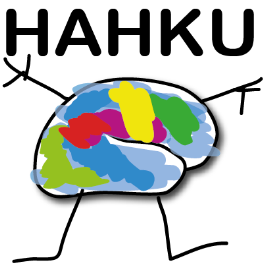 2. Huone
Palapelin kokoaminen
© Nuorten Hahmola –hanke 2024
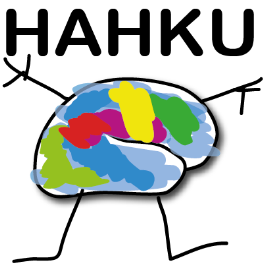 2. Huone
?-merkityistä paloista kaapin lukon numerokoodi: 2836
© Nuorten Hahmola –hanke 2024
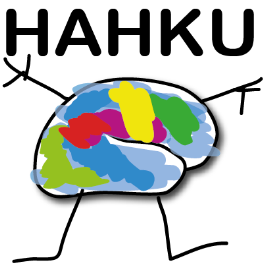 2. Huone
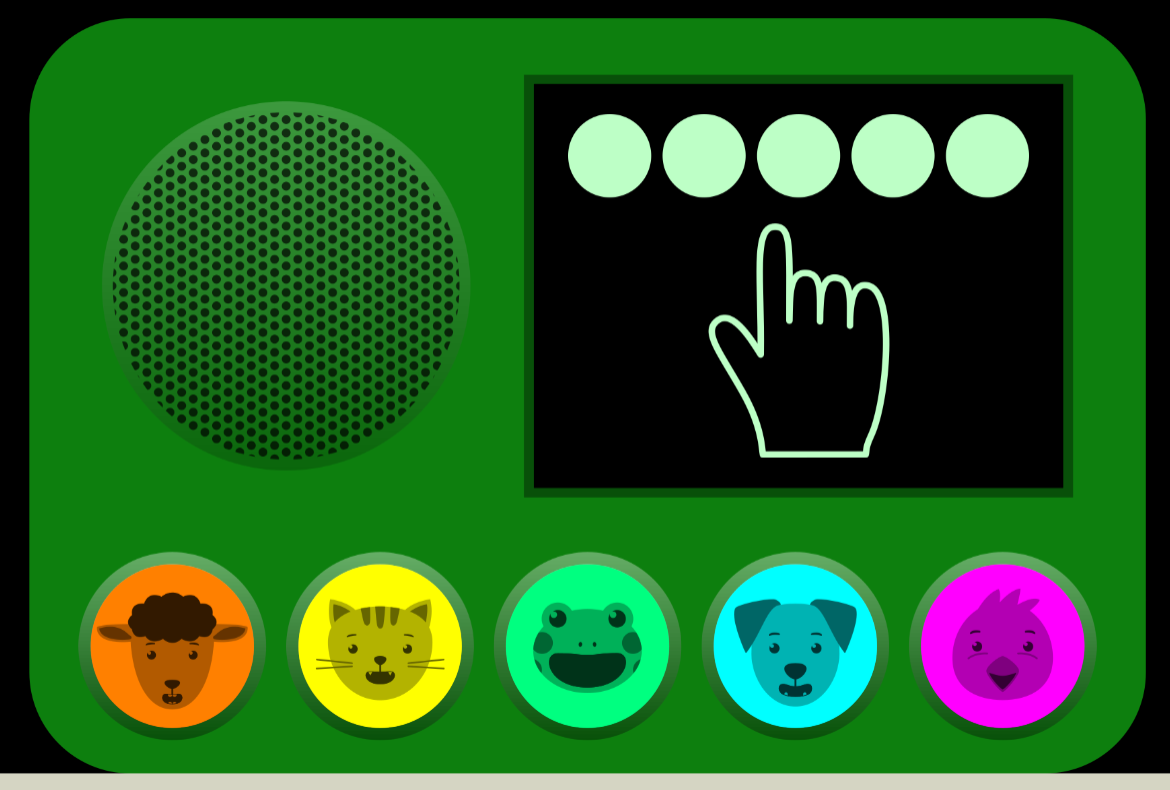 Kaapissa radio
Äänitehtävä




Kolmen peräkkäisen virheen jälkeenpeli päättyi
Oven kirjainkoodi: NICE
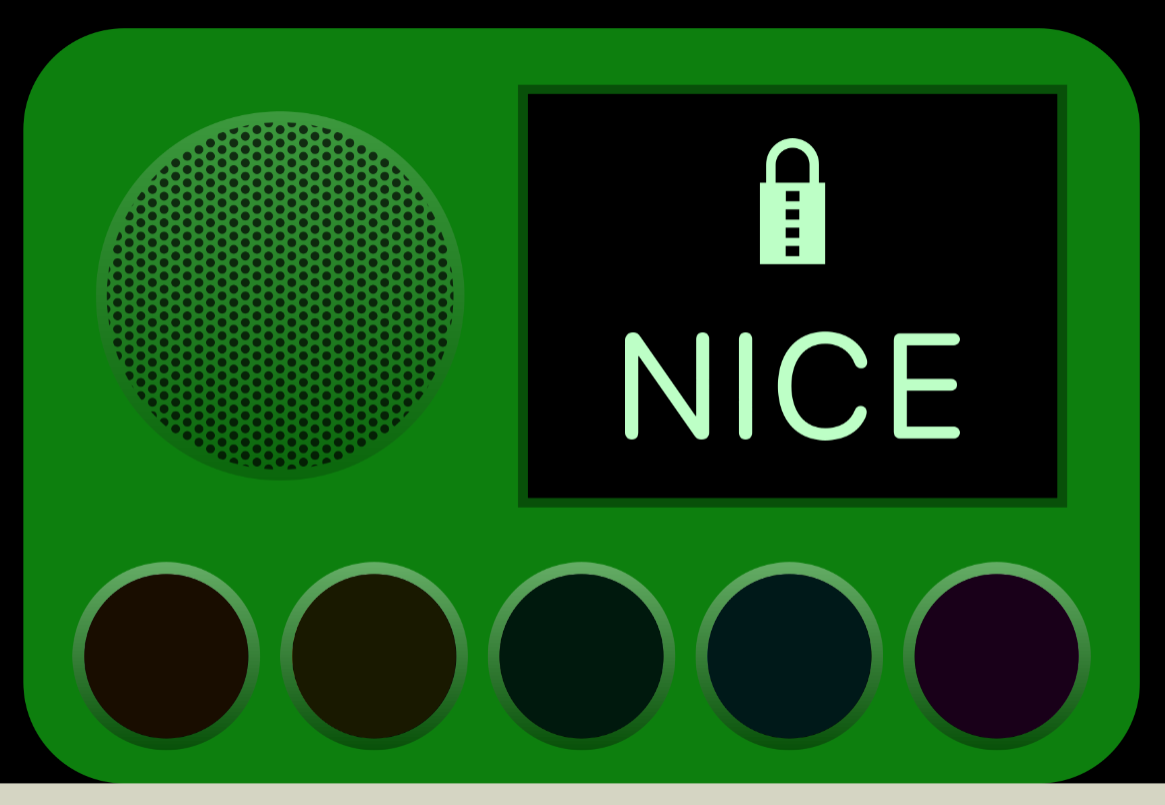 © Nuorten Hahmola –hanke 2024
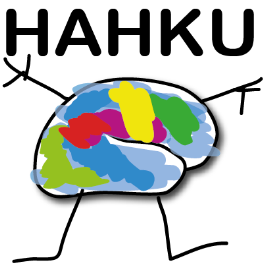 3. Huone
© Nuorten Hahmola –hanke 2024
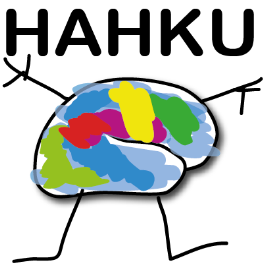 3. Huone
Huoneen seinän lapusta kirjainten täydentäminen
Tietokoneen salasana: TOMATO
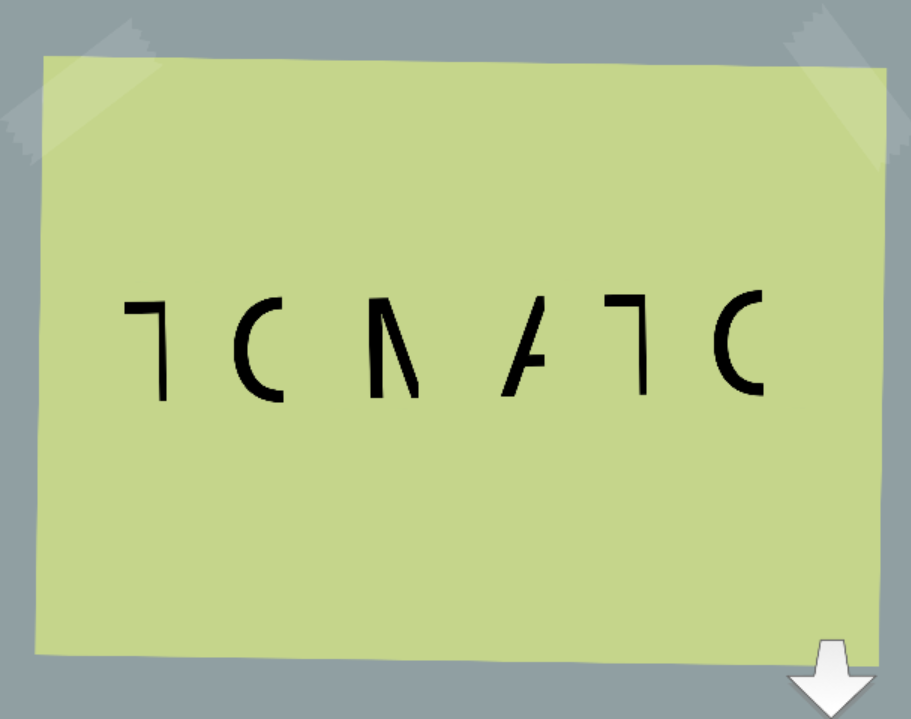 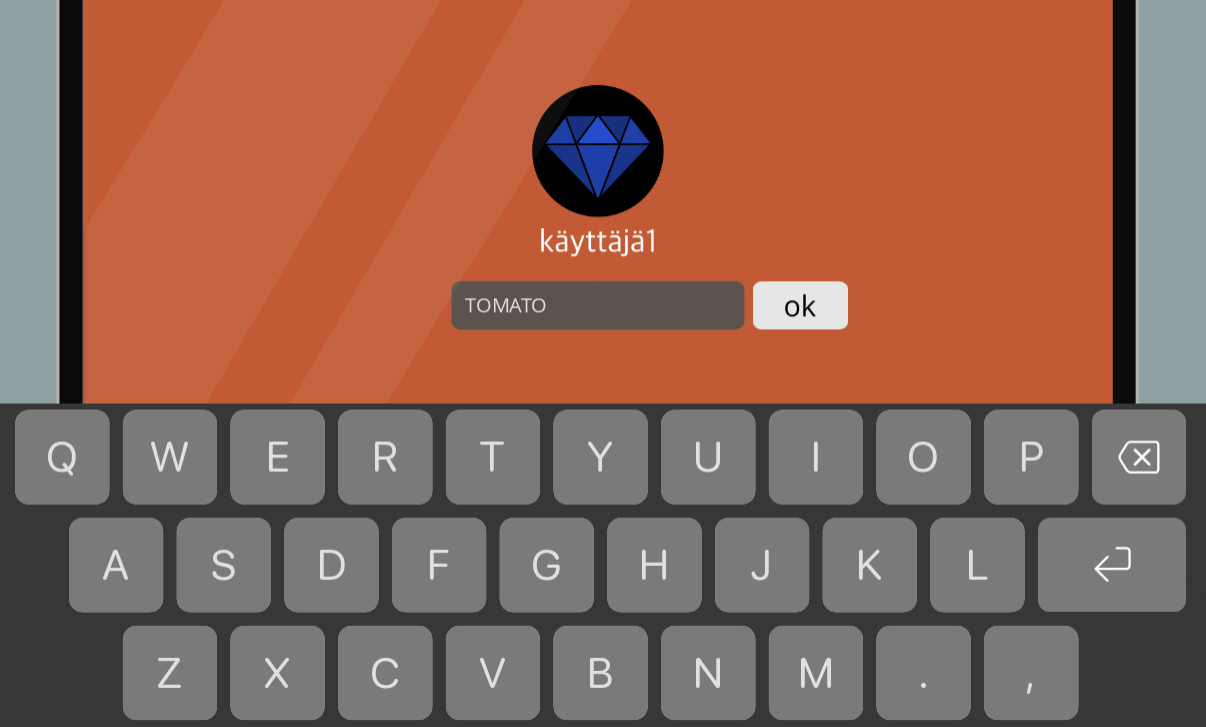 © Nuorten Hahmola –hanke 2024
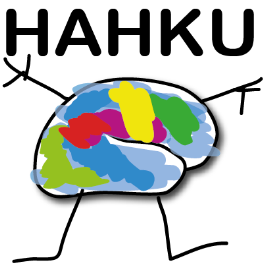 3. Huone
”Retropeli”:nopeus ja etäisyys
Peliaika rajattu 1 min 30 s
© Nuorten Hahmola –hanke 2024
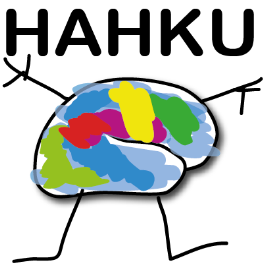 3. Huone
Lukosta värien yhdistäminen kirjaimiin
Oven lukon kirjainkoodi: MOVE
© Nuorten Hahmola –hanke 2024
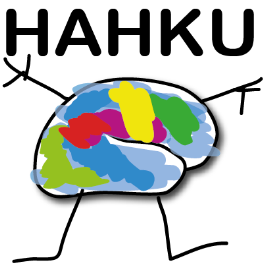 4. Huone
© Nuorten Hahmola –hanke 2024
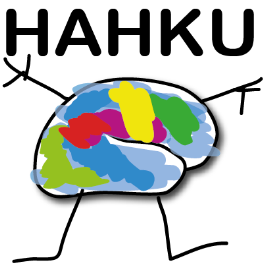 4. Huone
Kellot ja ajanlaskemista
© Nuorten Hahmola –hanke 2024
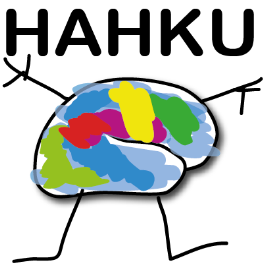 4. Huone
Viisarikello numeroilla
+ 2h
Yhdistäminen digitaaliseen kelloon
Vastaus: 10.00 tai 22.00
© Nuorten Hahmola –hanke 2024
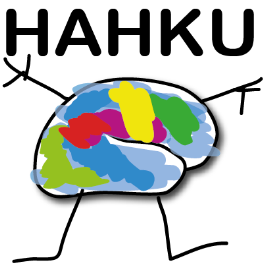 4. Huone
Viisarikello numeroilla
- 1h
Yhdistäminen digitaaliseen kelloon
Vastaus: 7.30 tai 19.30
© Nuorten Hahmola –hanke 2024
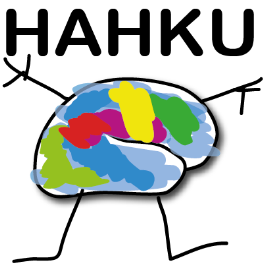 4. Huone
Viisarikello ilman numeroita
+2h 25min
Yhdistäminen digitaaliseen kelloon
Vastaus: 8.20 tai 20.20
© Nuorten Hahmola –hanke 2024
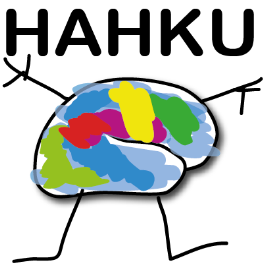 4. Huone
Viisarikello roomalaisilla numeroilla
-3h 45min
Yhdistäminen digitaaliseen kelloon
Vastaus 9.25 tai 21.25
© Nuorten Hahmola –hanke 2024
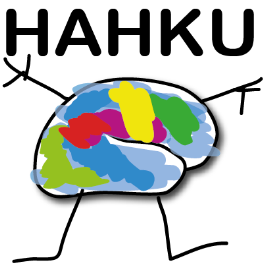 4. Huone
Oven numerokoodi: 2532
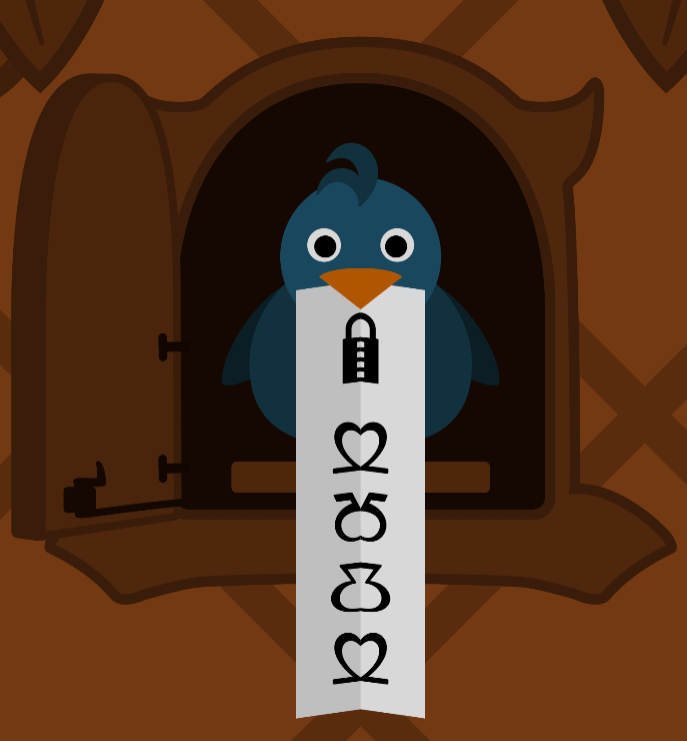 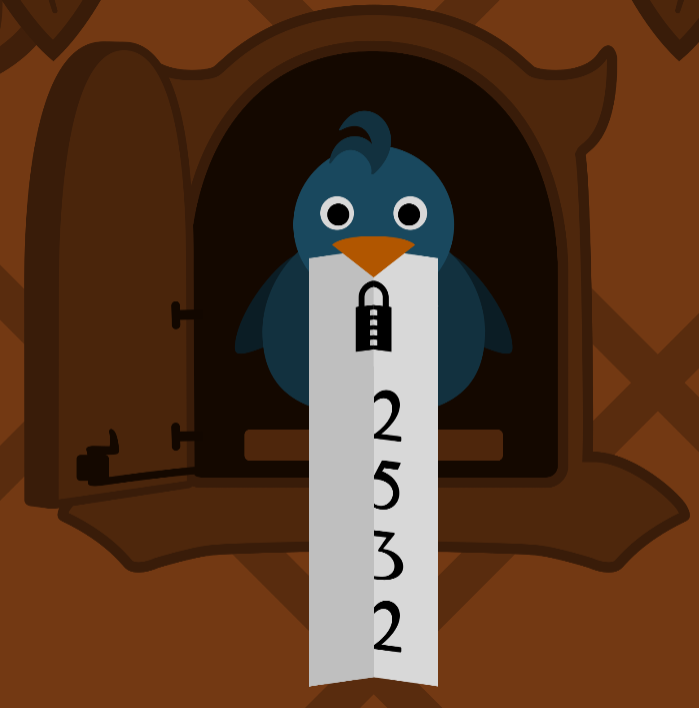 Numeroiden selviäminen vihjeiden mukaisesti
© Nuorten Hahmola –hanke 2024
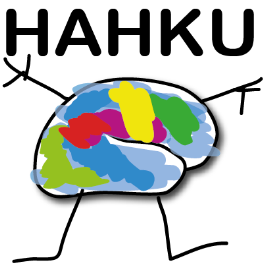 5. Huone
© Nuorten Hahmola –hanke 2024
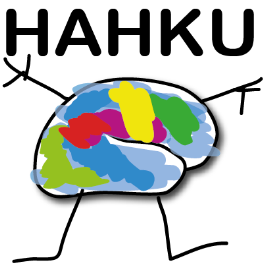 5. Huone
Ovesta vinkkiä lamppuihin
Lampuista numerot esiin katkaisijaa painamalla
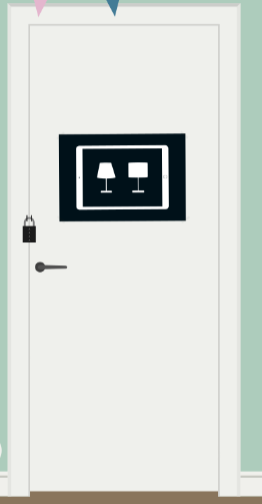 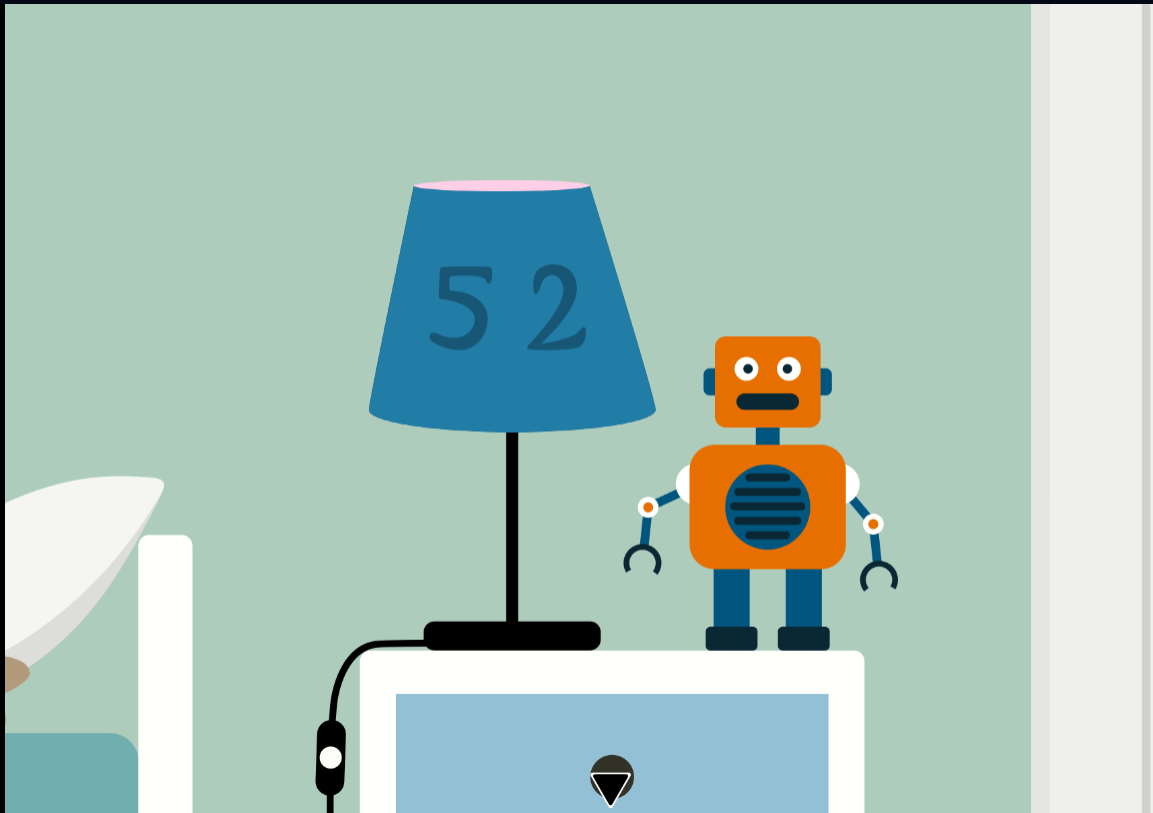 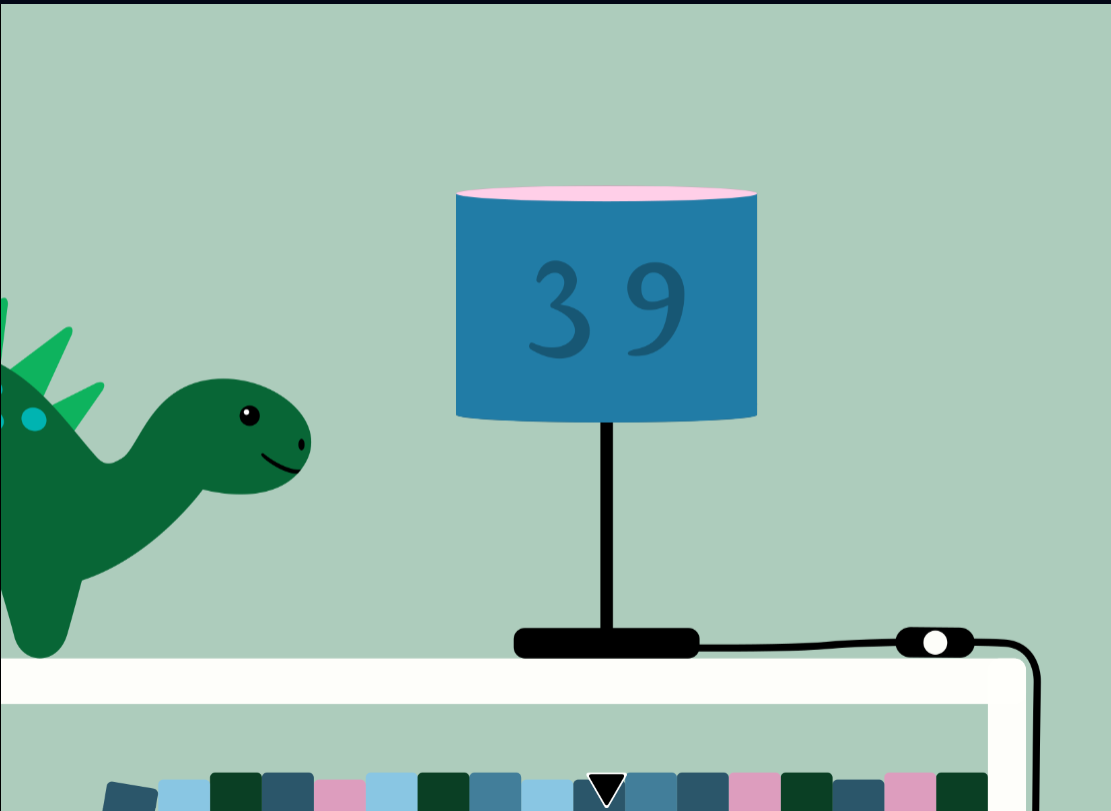 © Nuorten Hahmola –hanke 2024
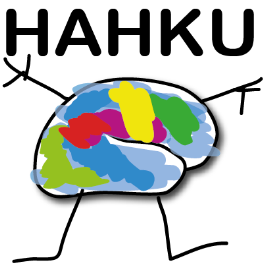 5. Huone
Hyllyssä olevan tabletin  pääsykoodi lampuista: 5239
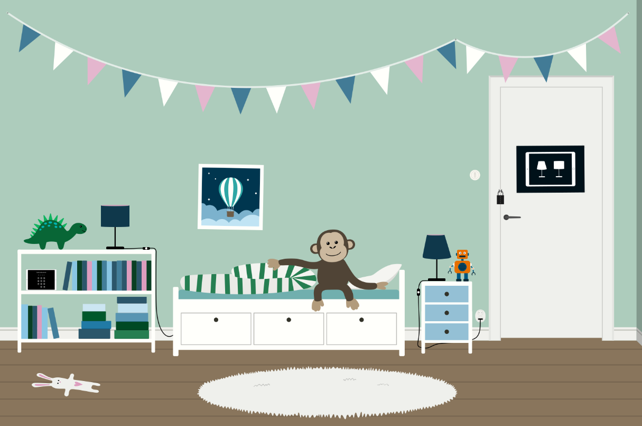 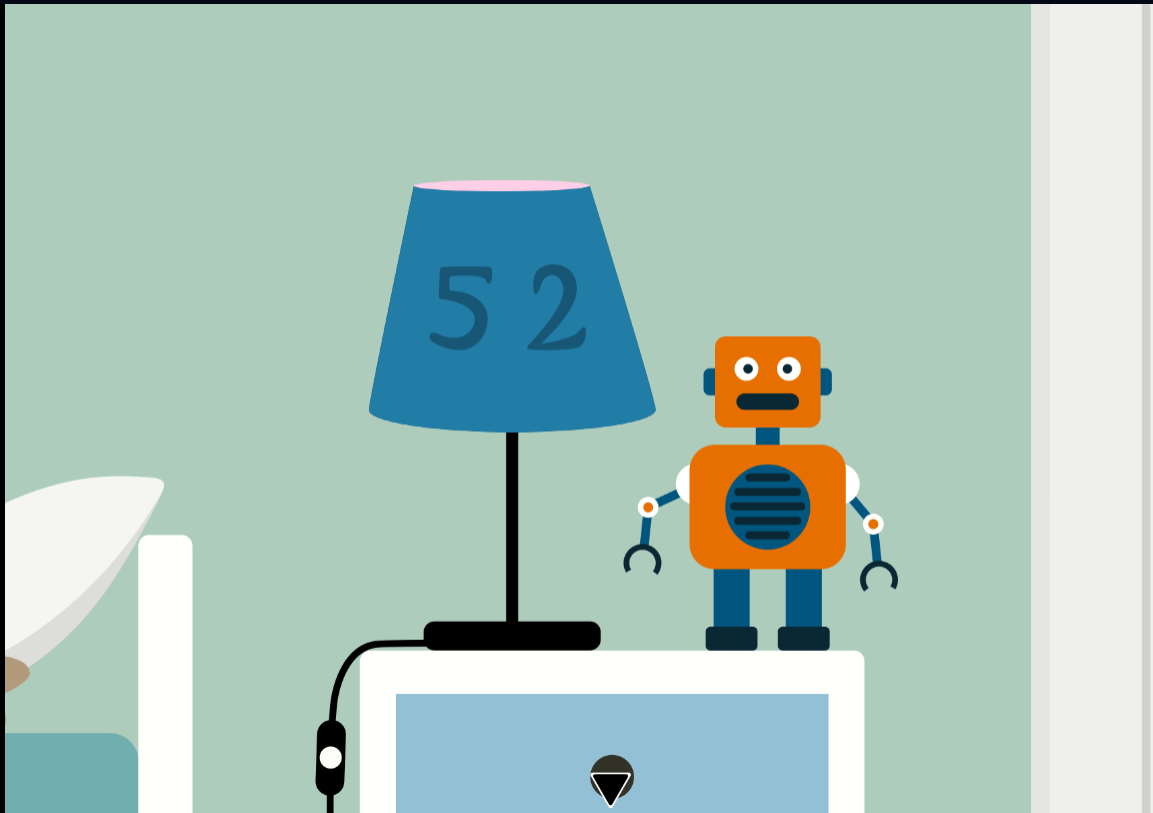 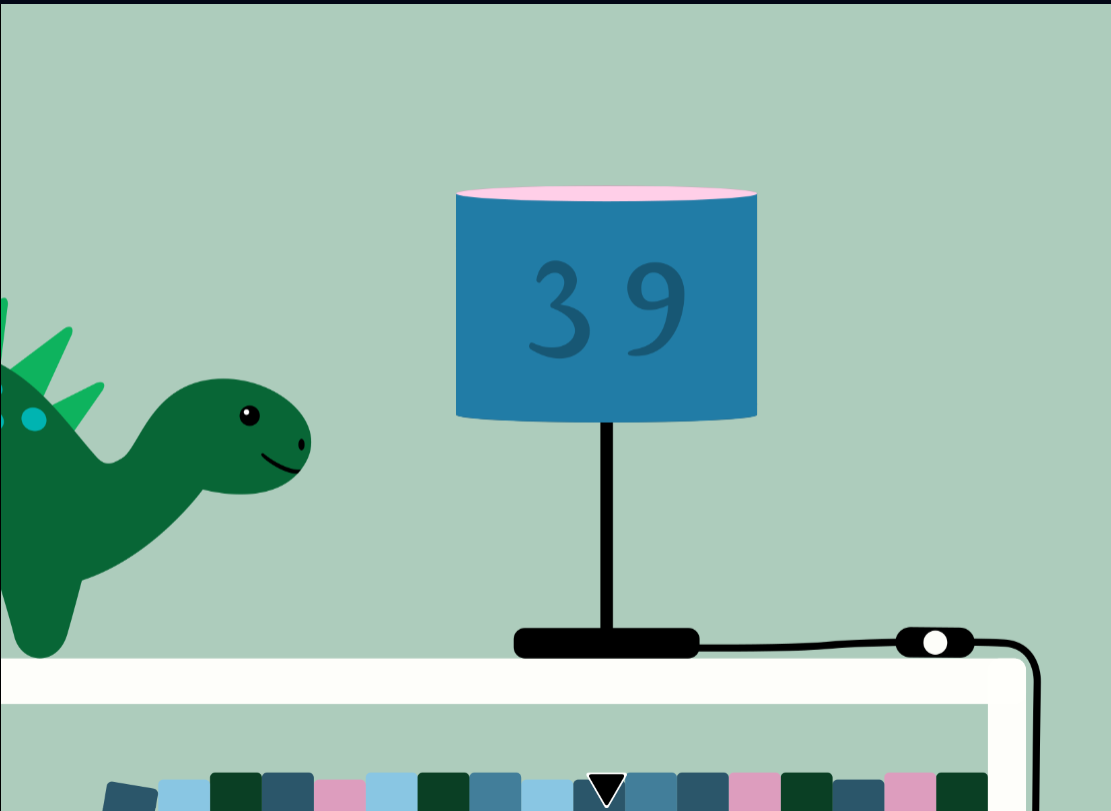 © Nuorten Hahmola –hanke 2024
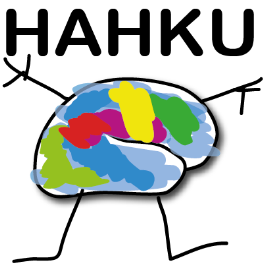 5. Huone
Labyrintin reitin selvittäminen
© Nuorten Hahmola –hanke 2024
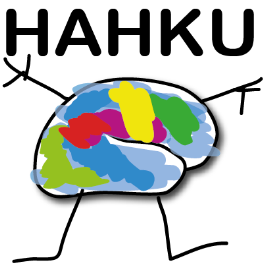 5. Huone
Oven lukon kirjainkoodi: FREE
© Nuorten Hahmola –hanke 2024
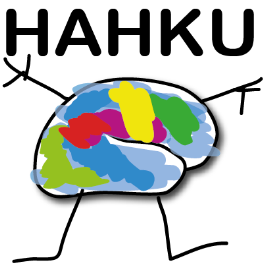 6. Huone
© Nuorten Hahmola –hanke 2024
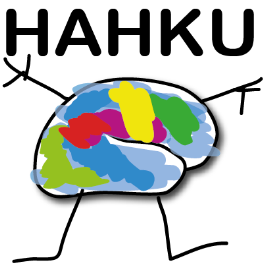 6. Huone
Esineiden / asioiden yhdistäminen toisiinsa
Kuva seinällä
Pullo, omena, leipä ja sitruuna
© Nuorten Hahmola –hanke 2024
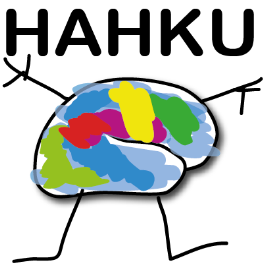 6. Huone
Kaapin lukon kirjainkoodi: HSAC
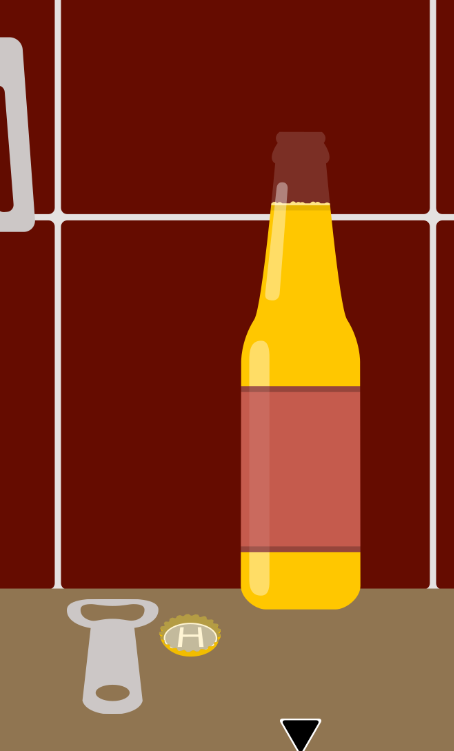 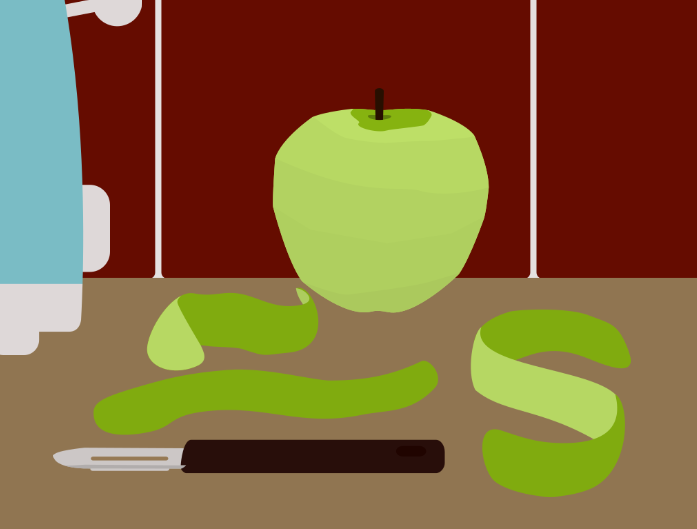 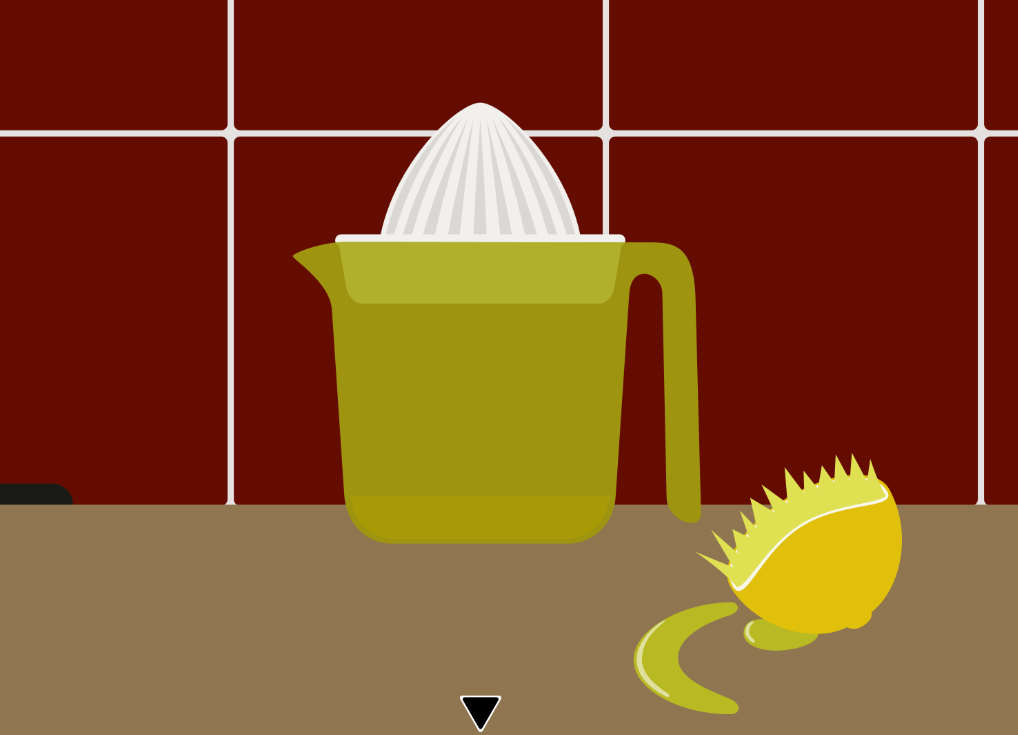 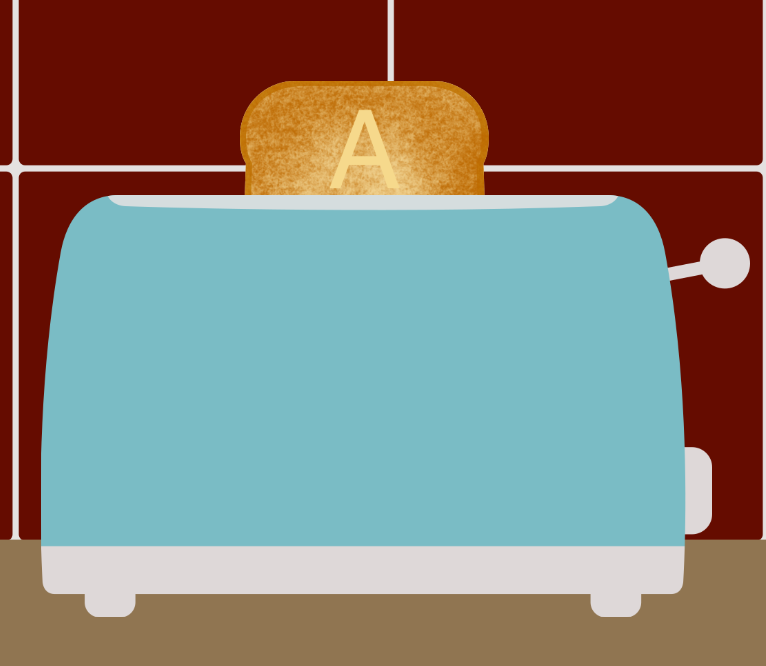 Kirjainten järjestys
© Nuorten Hahmola –hanke 2024
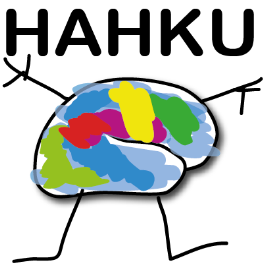 6. Huone
Kuvioiden määrän etsiminen paketeista 1
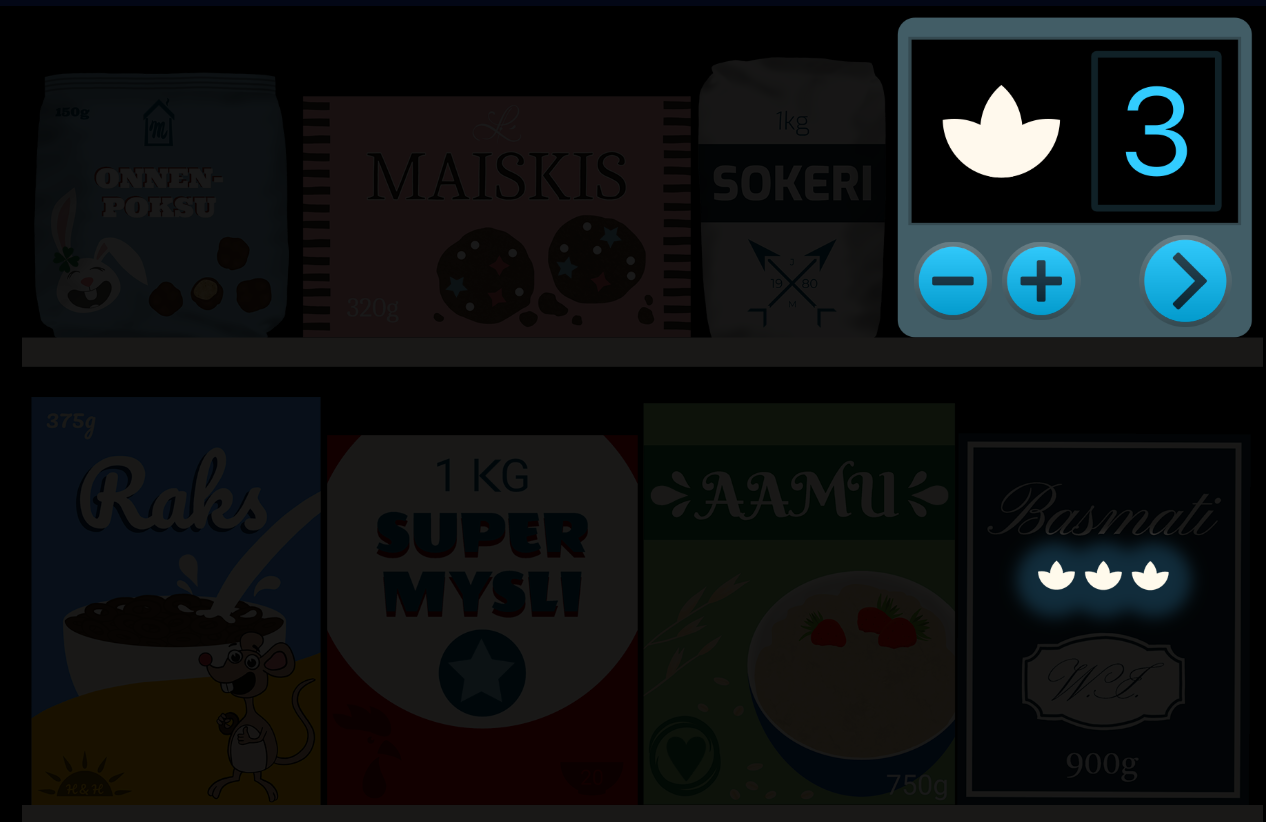 © Nuorten Hahmola –hanke 2024
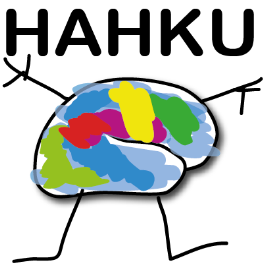 6. Huone
Kuvioiden määrän etsiminen paketeista 2
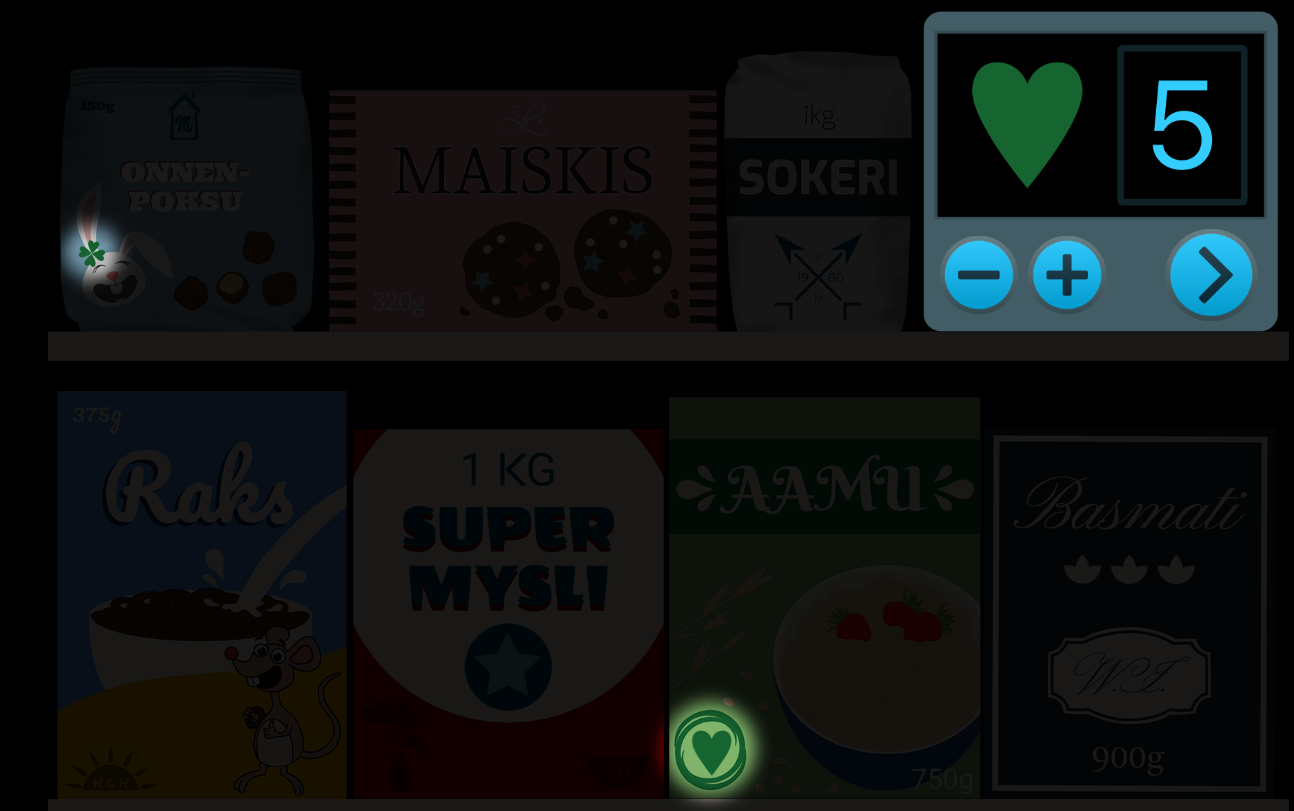 4
© Nuorten Hahmola –hanke 2024
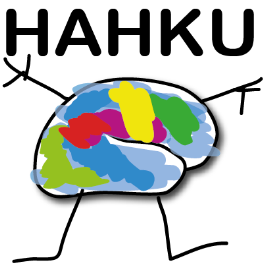 6. Huone
Kuvioiden määrän etsiminen paketeista 3
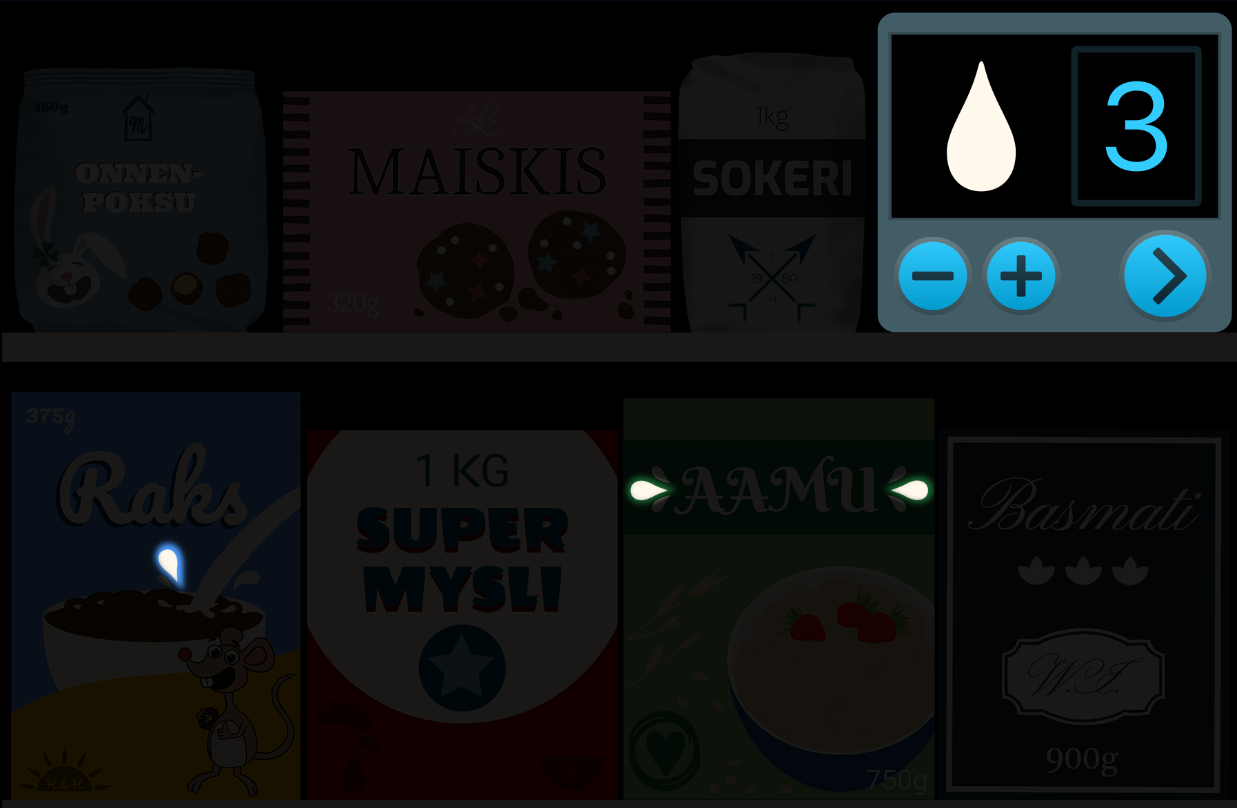 © Nuorten Hahmola –hanke 2024
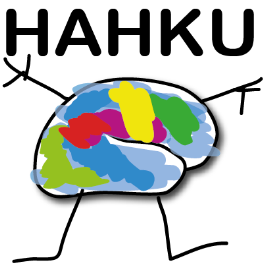 6. Huone
Kuvioiden määrän etsiminen paketeista 4
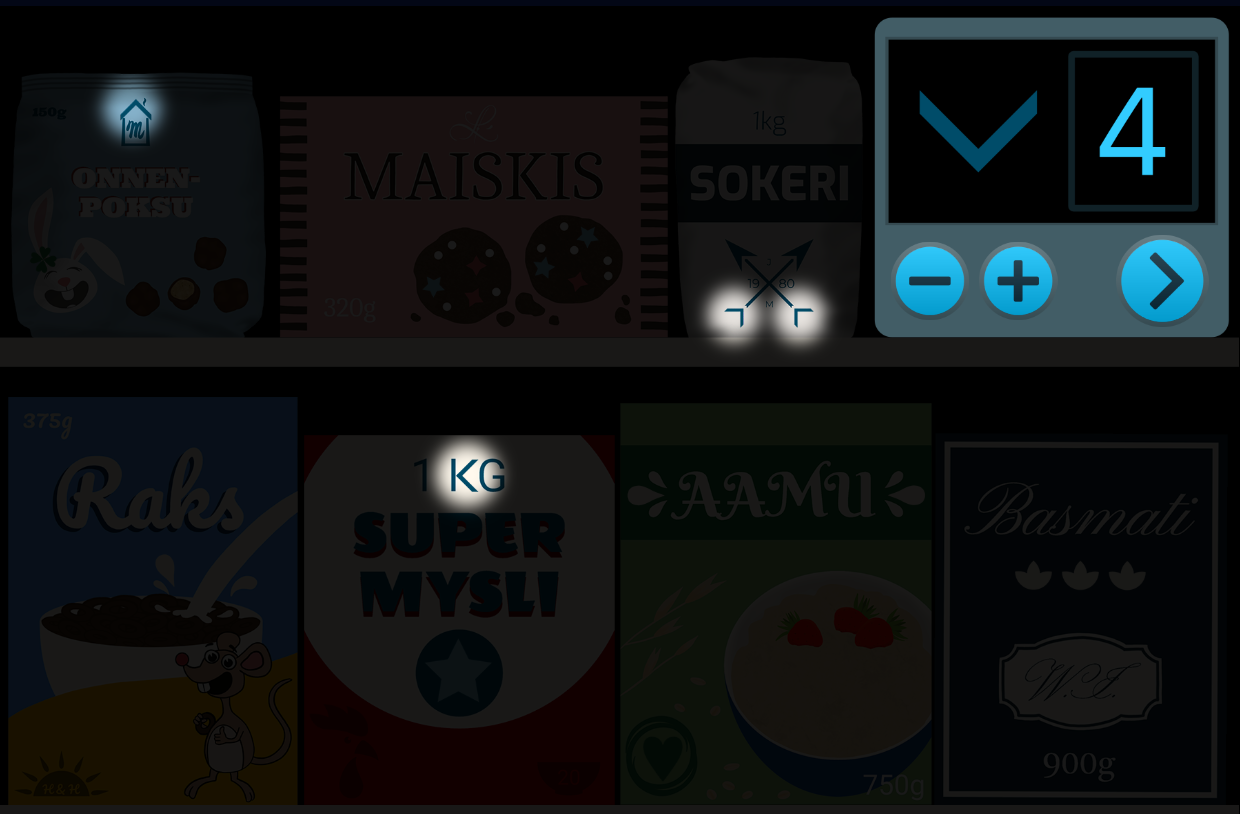 © Nuorten Hahmola –hanke 2024
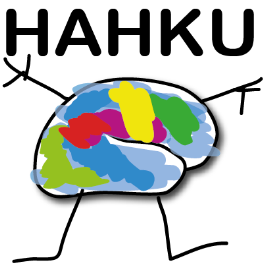 6. Huone
ELLI ? Lukko kiertynyt ylösalaisin
Kirjaimet kiertyvät huoneen oven numerokoodiksi: 1773
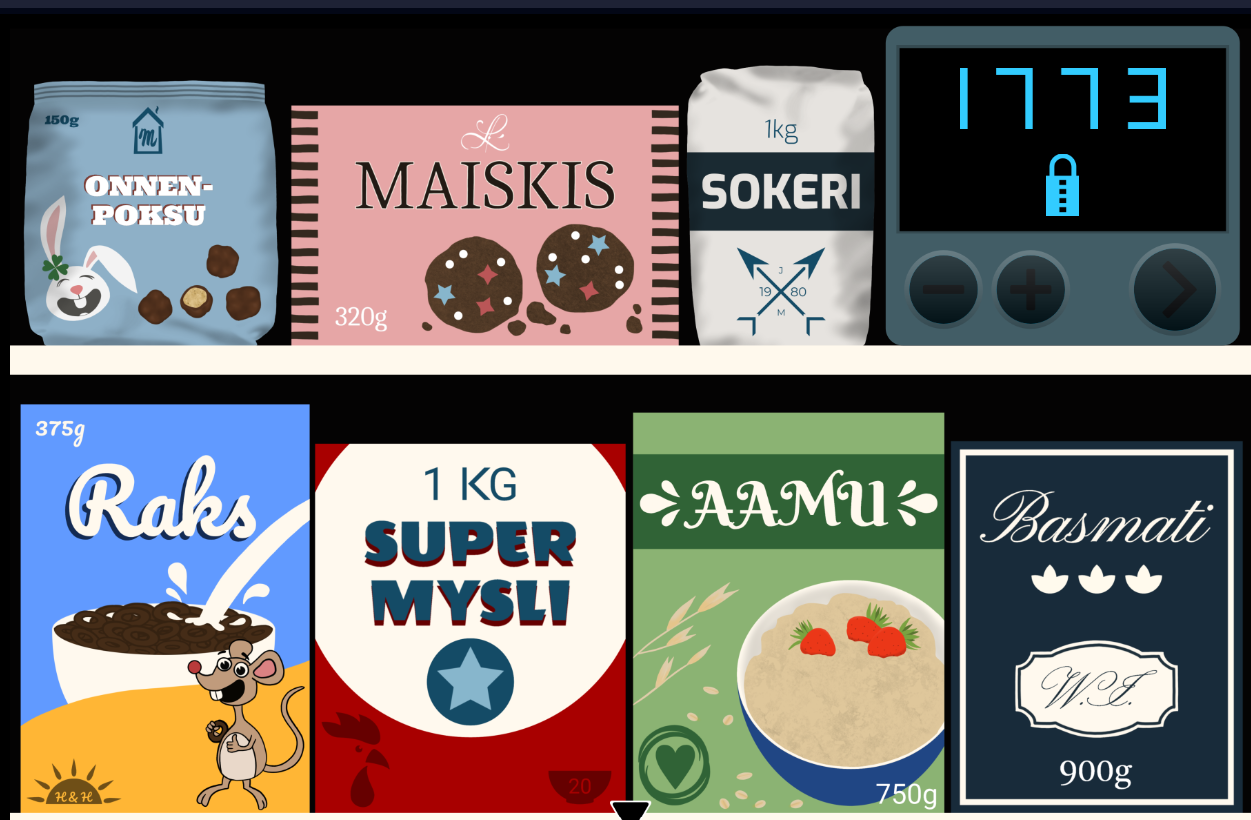 © Nuorten Hahmola –hanke 2024
© Nuorten Hahmola -hanke 2024